Trinity Evangelical Lutheran ChurchAnnouncementsforSeptember 18, 2022
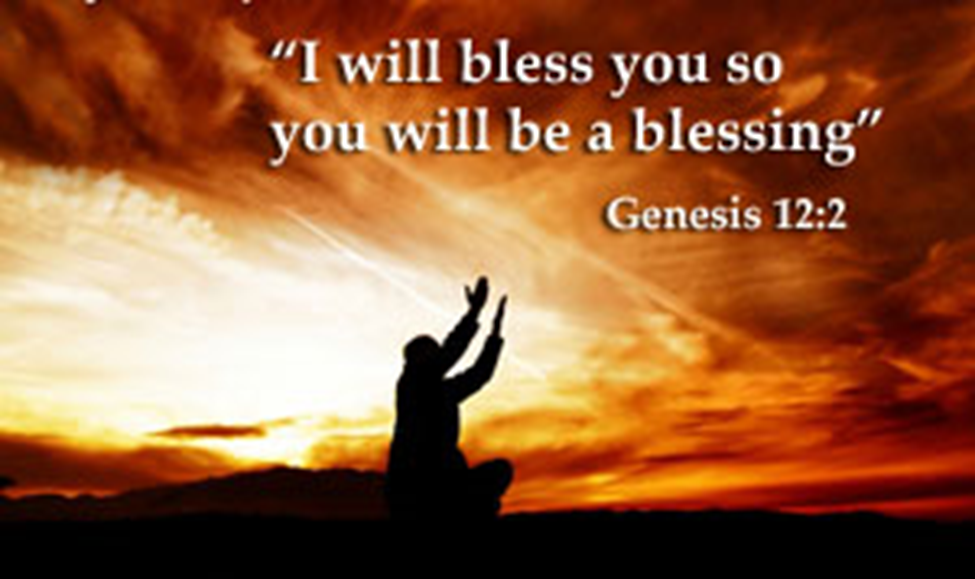 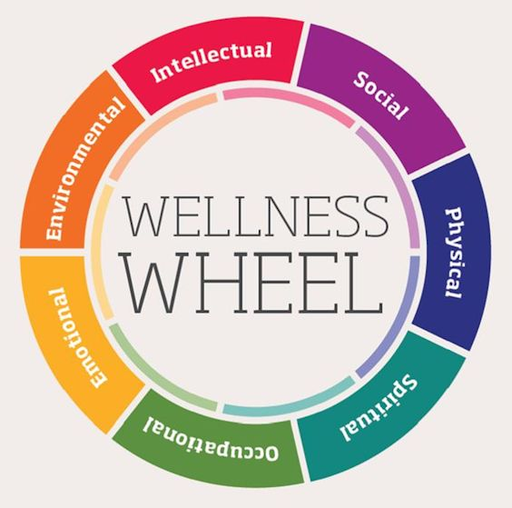 Body, Mind, Spirit
BODY:	Be sure to drink plenty of water
MIND:	Read a book by your favorite author
SPIRIT:	Tell a friend how important they are to you
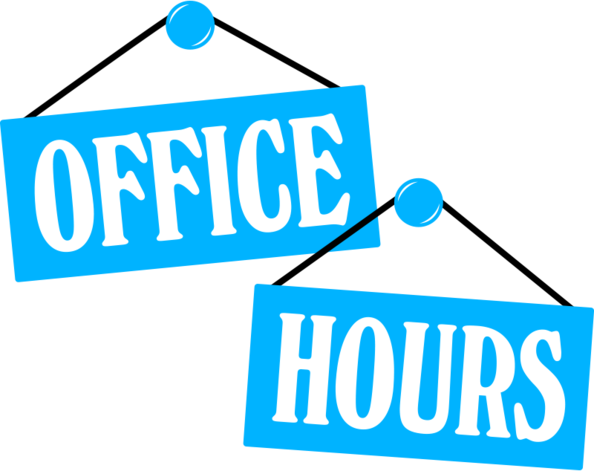 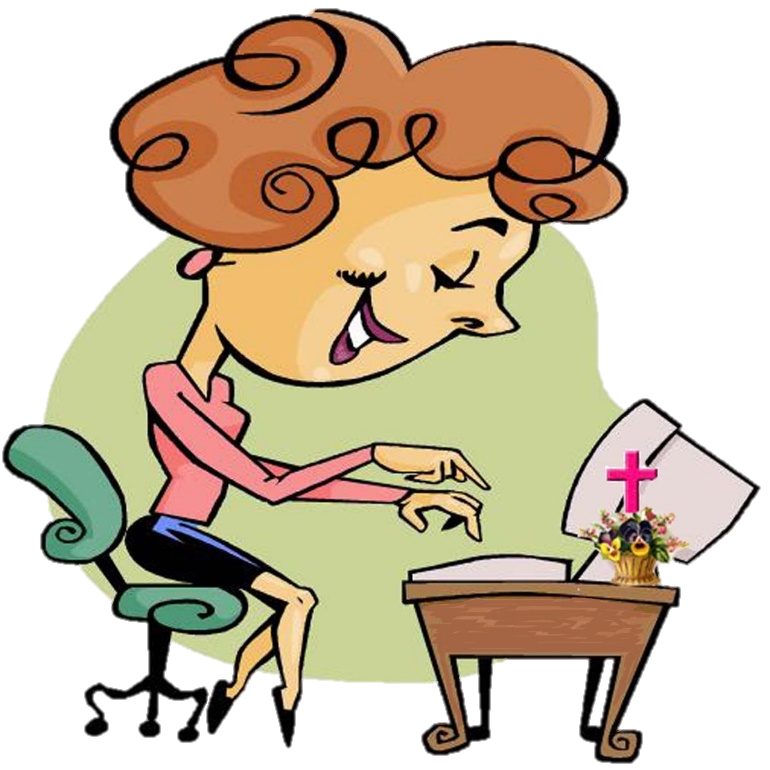 Our Office Secretary Is Sharon Fourman
Church Office Schedule
Tuesday – Thursday 
8:00 am – 12:00 Noon

Church Office: 937 692-5670
Email:  secretary@pitsburgtlc.org
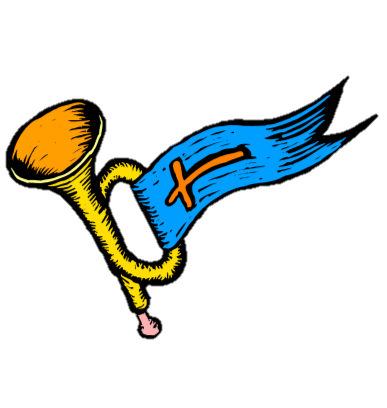 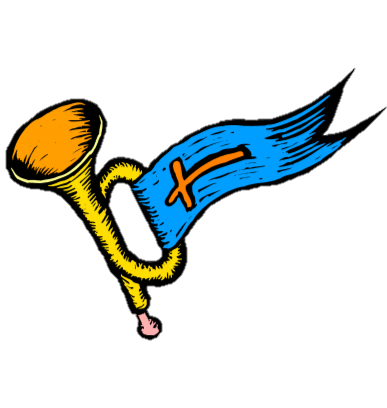 The Trinity Trumpet
A Monthly Newsletter 
Published by Trinity Lutheran Church, 
Pitsburg, OH
We’re looking for stories and pictures of Trinity people in action!  
Submit to Secretary, Sharon Fourman at  secretary@pitsburgtlc.org
Articles and Info due on or about the 15th of each month
We’re Online!
www.pitsburgtlc.org
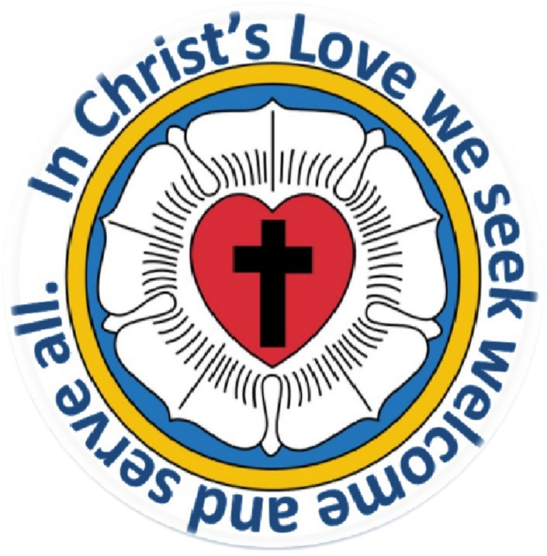 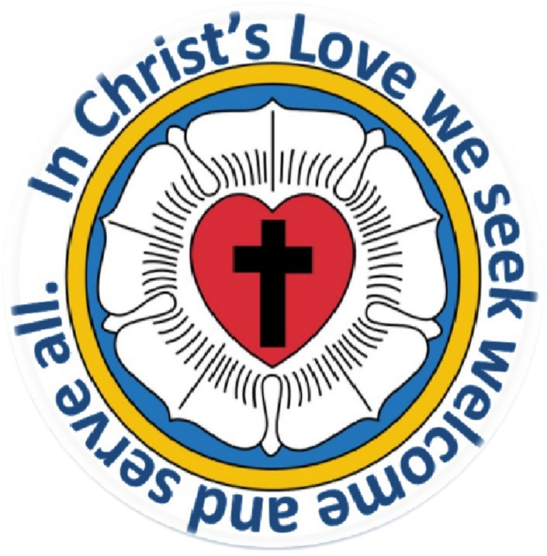 Sermons and announcements are posted weekly
Trinity Trumpet is Posted here too!
The ‘Official’ Trinity Calendar is available for you to see!
Pictures, Videos and more!
Also, like us on FaceBook at
facebook.com/pitsburgtrinitylutheran.church
We’re Online!
www.pitsburgtlc.org
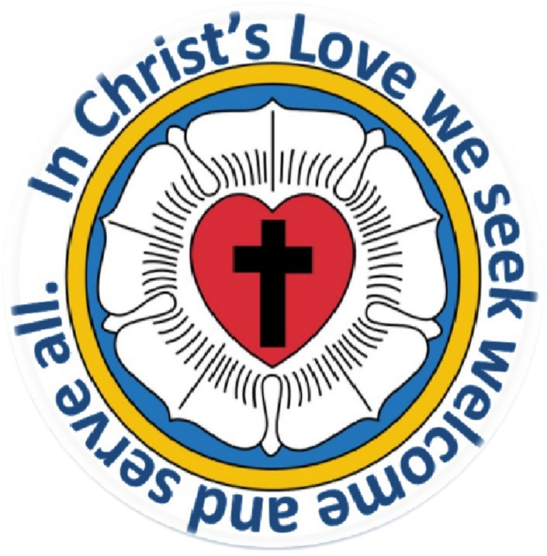 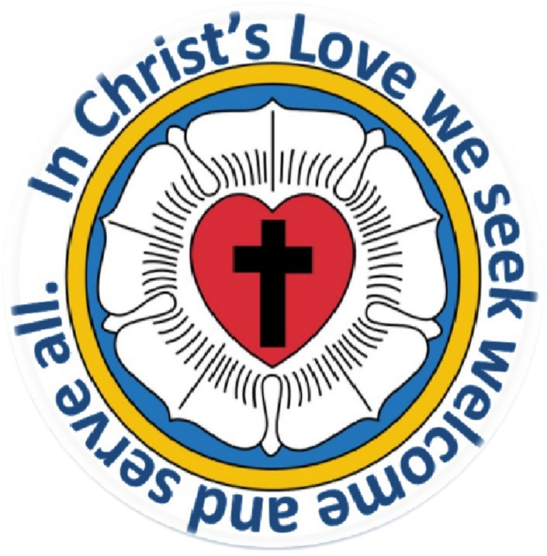 We now have our own QR Code!
Scan this code with your Smartphone and you will connect to all our Online media (Facebook, YouTube, and our own Church Website)
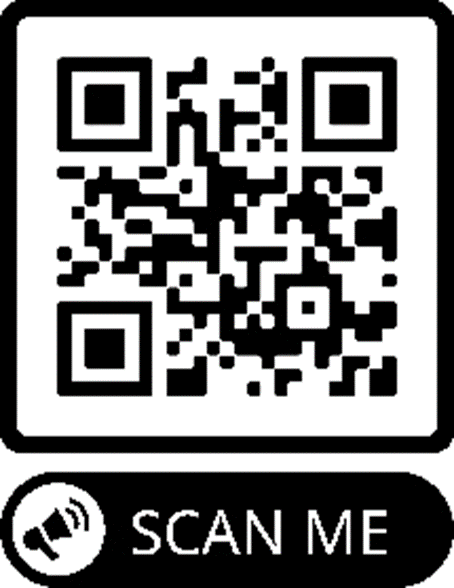 Online Giving
www.pitsburgtlc.org
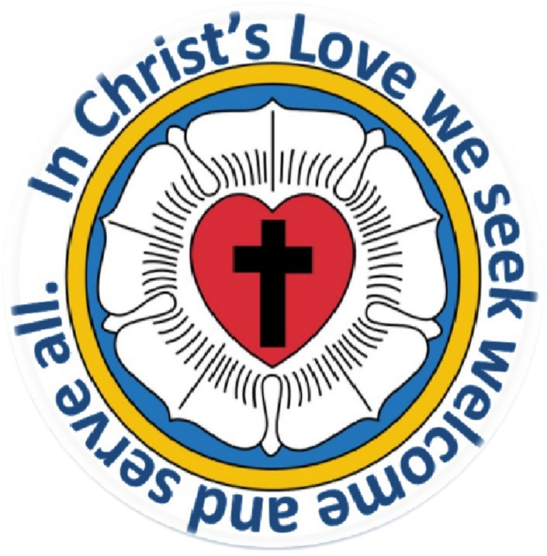 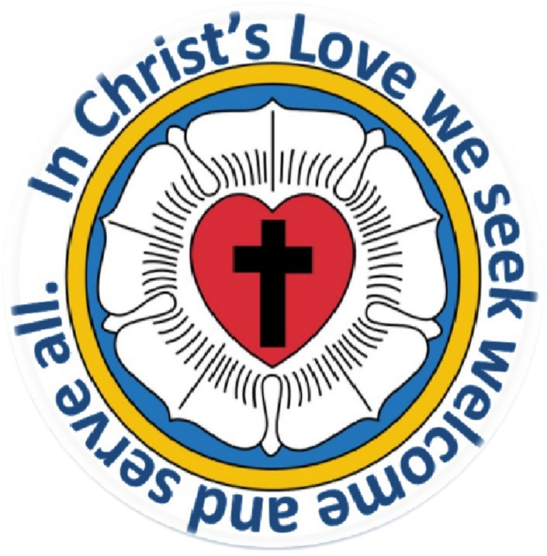 Click the “Give to Trinity” Button
Stay current in your giving even when you can’t make it to Worship!
Separate Giving Categories for:
General Treasury
Building Fund
Annual Christmas Auction
Donald K. Lucas Memorial Fund
Trinity Church Council
Next Meeting:
September 21st 
@ 7:00 pm
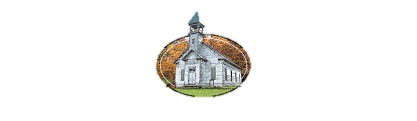 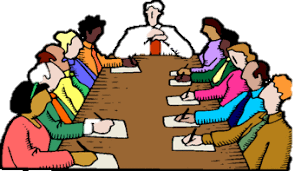 Council
Church
Trinity’s Team Meetings
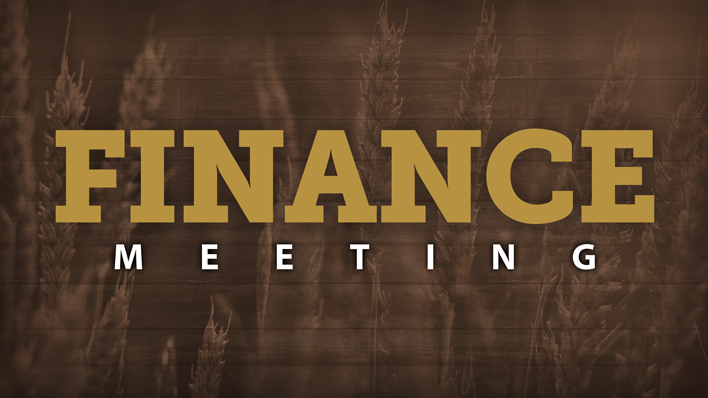 Next Meeting
Wed, Sept 21st 
@ 6:00 pm
On the Agenda – Preparing the proposed 2023 budget
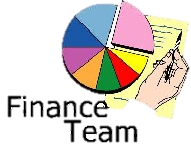 Please Pass the Pew Pads
(We now track Communion on the Pads)
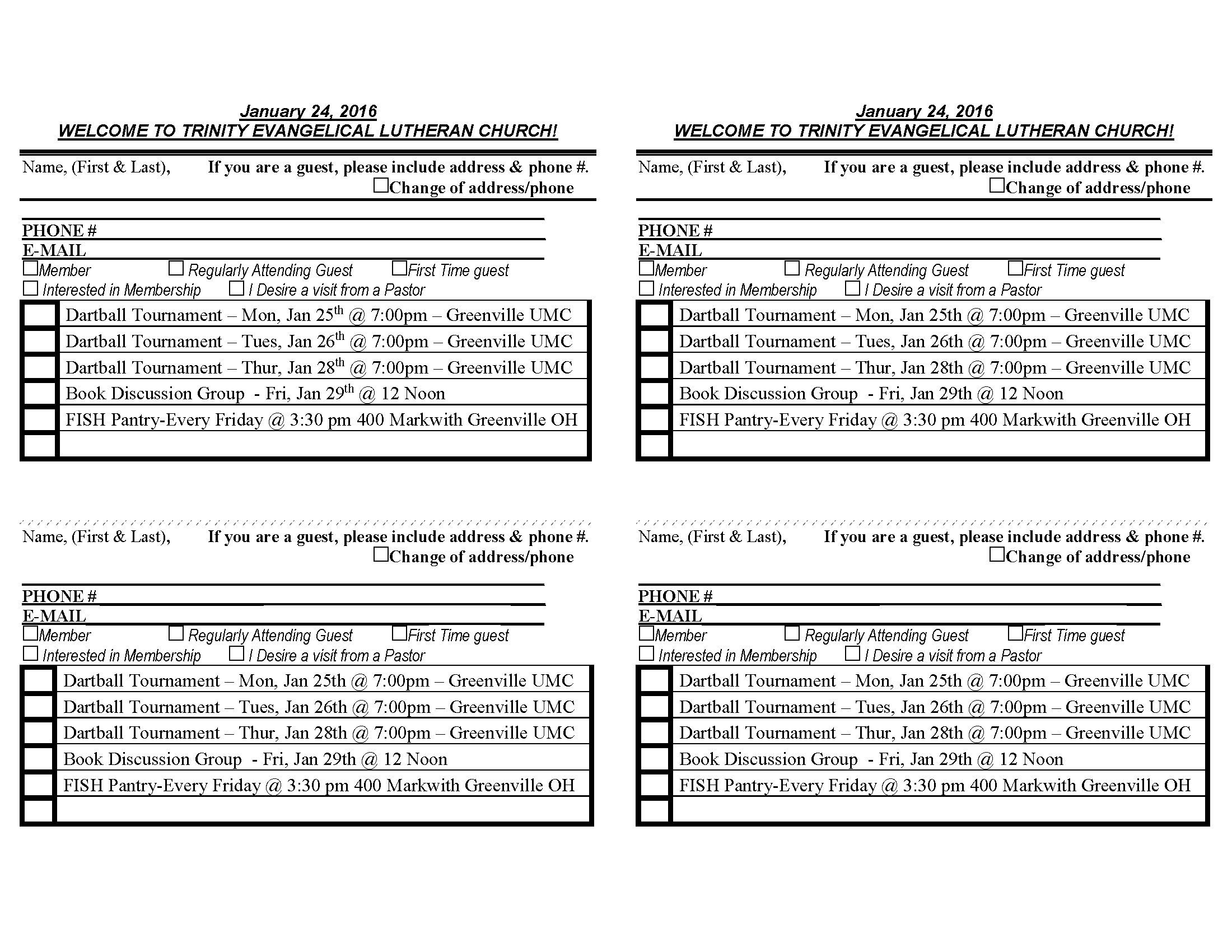 Worship Team
Next Meeting:
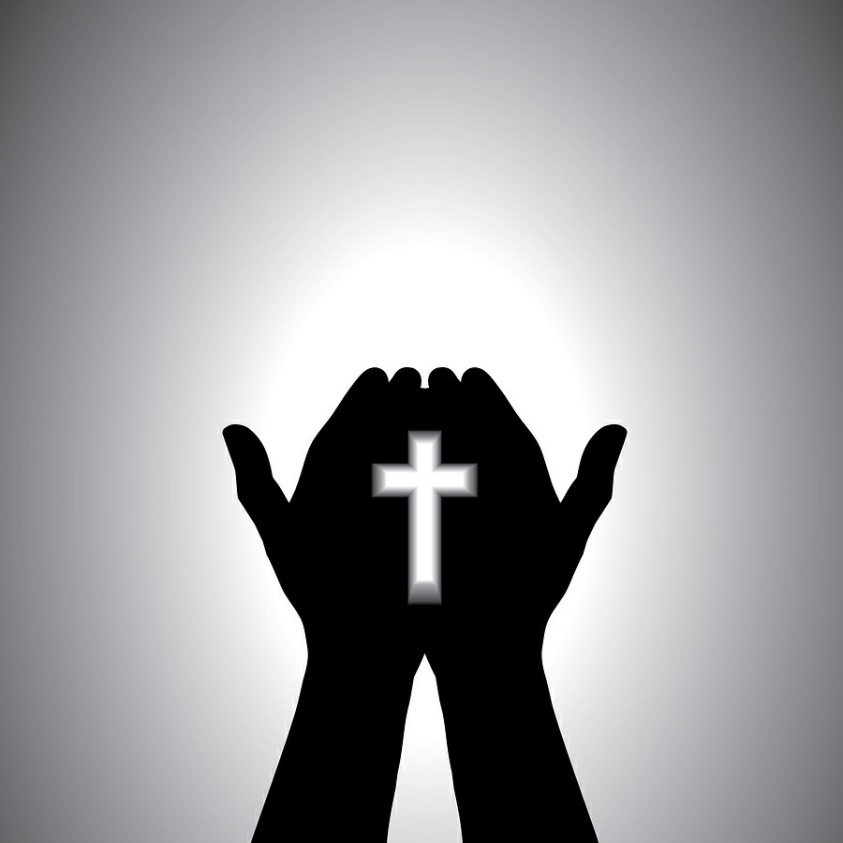 TBD
Mutual Ministry Team
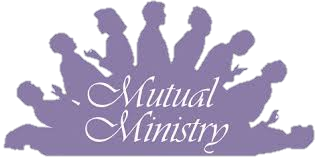 Julie Kossler
Joe Netzley
Peggy Didier
Please see one of them with your comments and suggestions

Next Meeting	- TBD
To:  All Kids returning to school
If you see any of the following:
Another student struggling to make friends
Another student being bullied
A student who is shy or not with the “in” crowd
A student who eats lunch by themselves
Please be a leader!
Say Hi.  Smile at them.
Ask if you can sit with them at their lunch table.
Include them in ANY activity.
You never know what that person might be facing inside or outside of school.
Your kindness will make a HUGE difference in someone’s life!
Trinity4Kindness
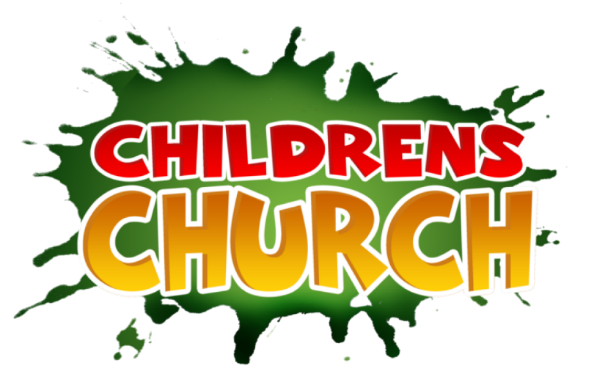 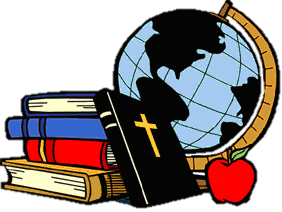 Christian Education
Sunday School Teachers and Helpers Needed!!!
New, easy to use curriculum
Can you give one Sunday per month for our Children?
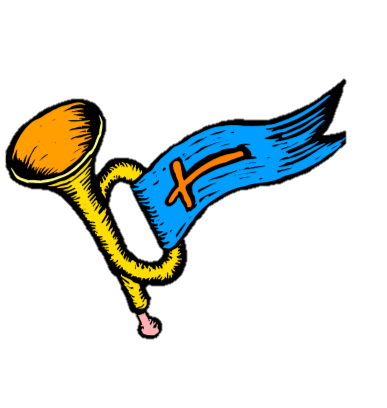 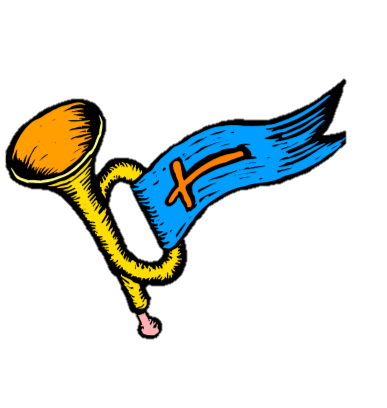 Trinity Trumpet
Your Trinity Trumpet Newsletter for September is available!
Please take your copy before you leave today!
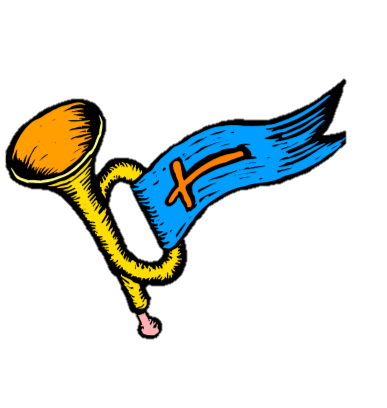 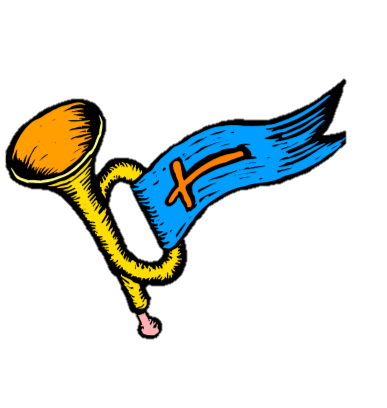 Trinity Trumpet
Newsletter Deadline is Tuesday, September 20th 
Please turn in all your newsworthy items to Sharon Fourman at:
	secretary@pitsburgtlc.org
Choice FISH Pantry
Please join us every Friday @ 3:30 pm
400 Markwith Dr, Greenville OH
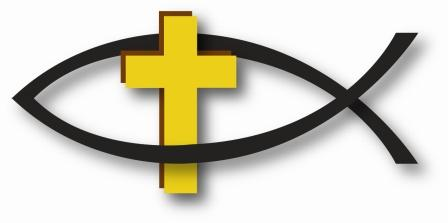 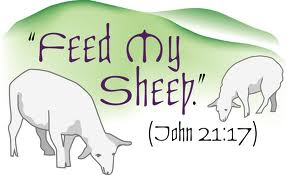 Most Needed Items
Kidney Beans
Canned Peas
Hamburger Helper
Pork & Beans
Canned Mixed Veggies
Large Cans of Soups
Applesauce
Boxed Meals 
(i.e. Rice a Roni)
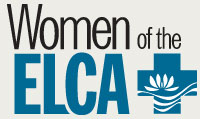 Next Meeting:
October 5, 2022
@ 11:30 am
Please note the time change!!!
WELCA      FUNDRAISER PROJECT
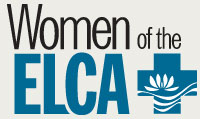 Congratulations to our winning bidders!
This fundraiser made over $600.00! 
Thank you to all who made bids
Prayers and Squares
Quilting Ministry
September 20th @ 10:00 am
September 27th @ 10:00 am
October 13th @ 10:00 am
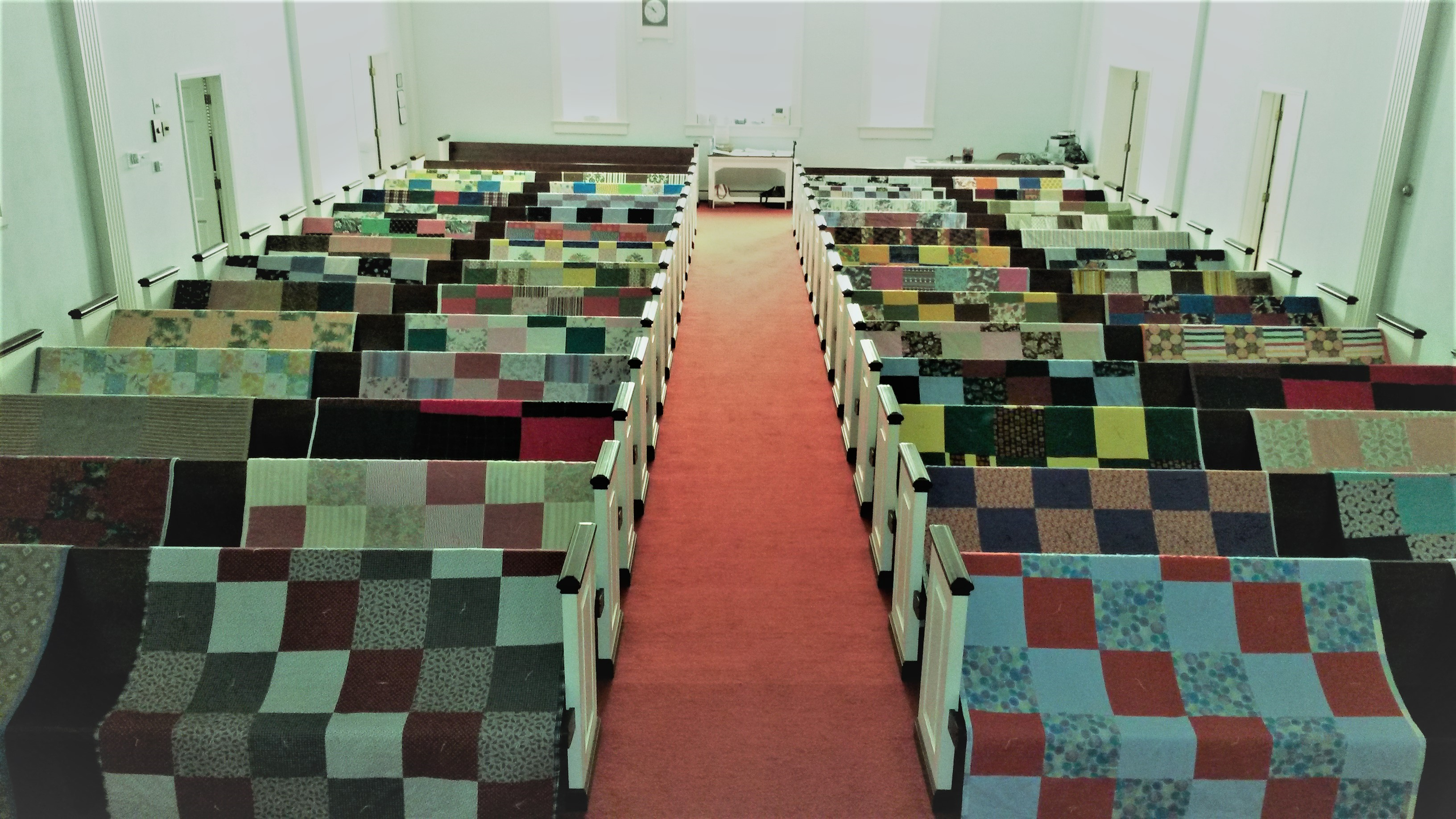 Blessing and Dedication
Of
Quilts and Kits
During Worship on September 25th
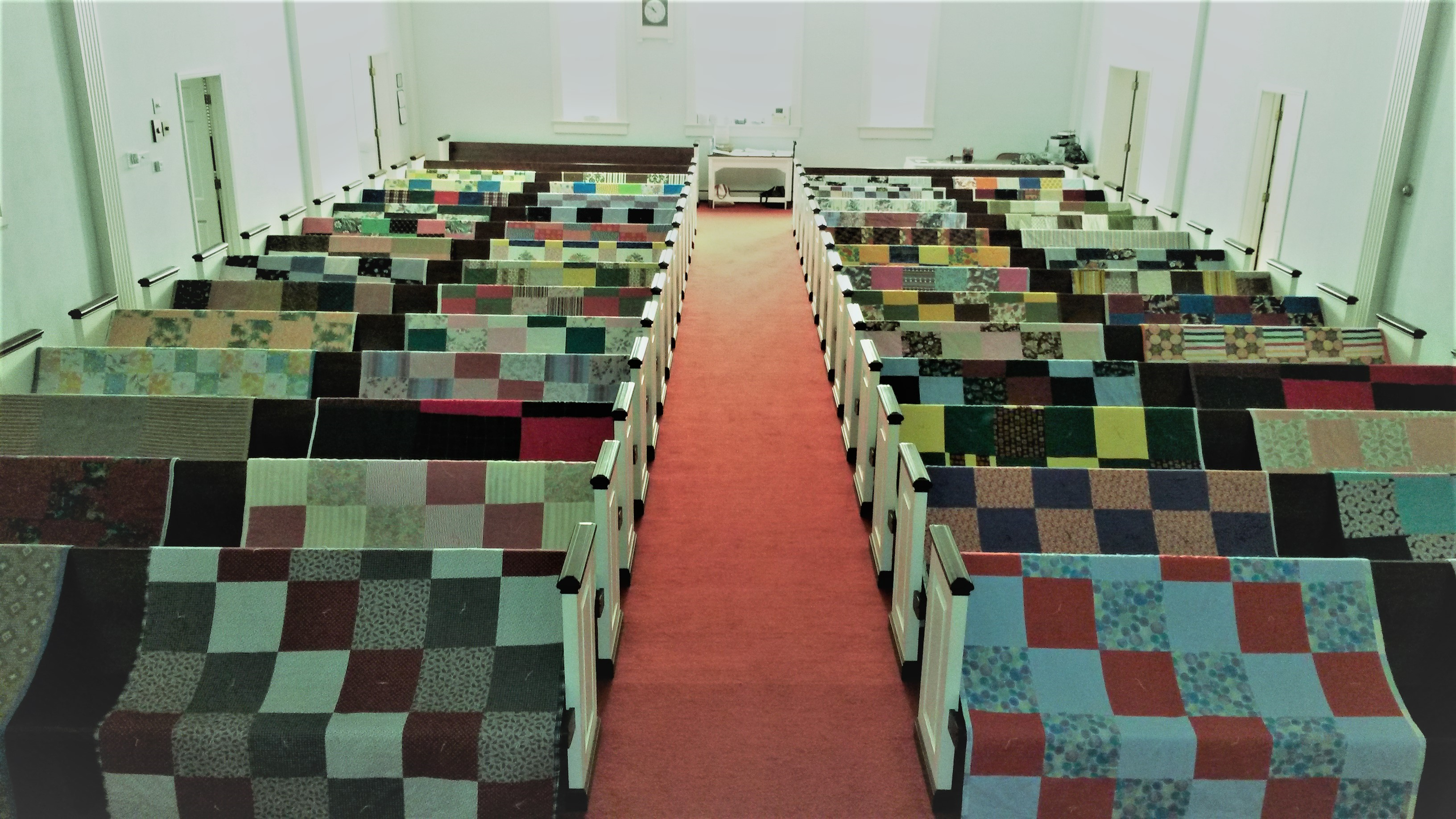 Ladies and Gents Luncheon
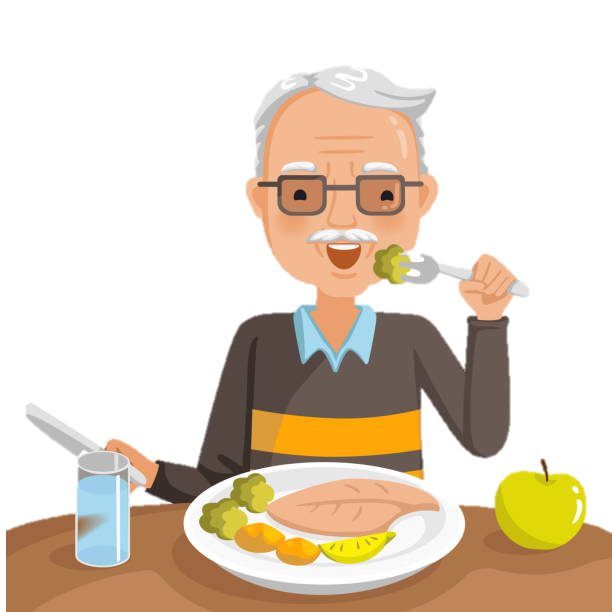 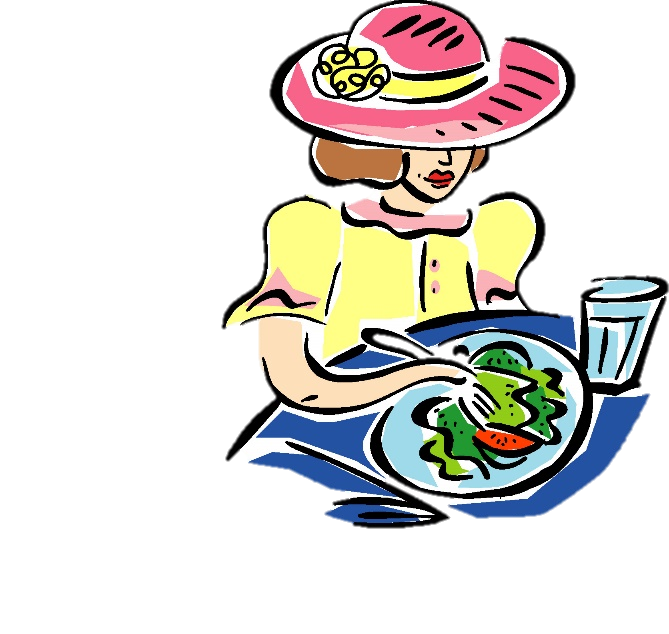 Thursday, Oct 20, 2022 @ 11:30 am
Where:  Oh Crêpe
                    79 Foss Way, Troy, OH 45373 
For Reservations:
See Linda Baker or call her at                  (937) 547-0975
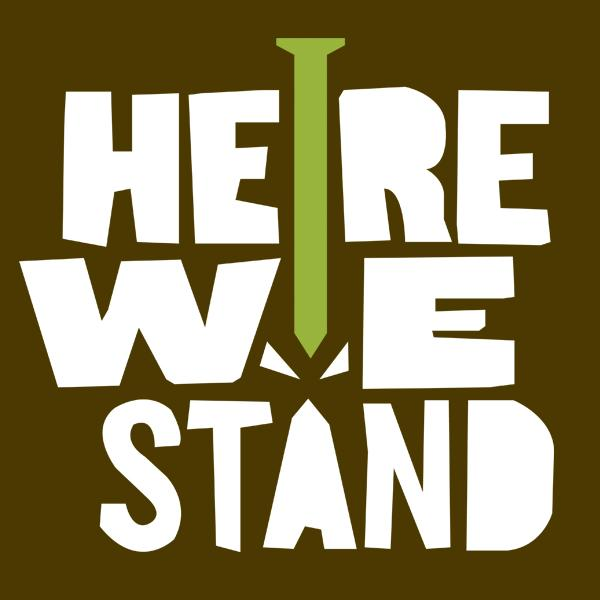 Confirmation Classes
All 7th and 8th Grade Students

Parents of Incoming 7th Graders – Please see Pr Mel for information on Confirmation Program
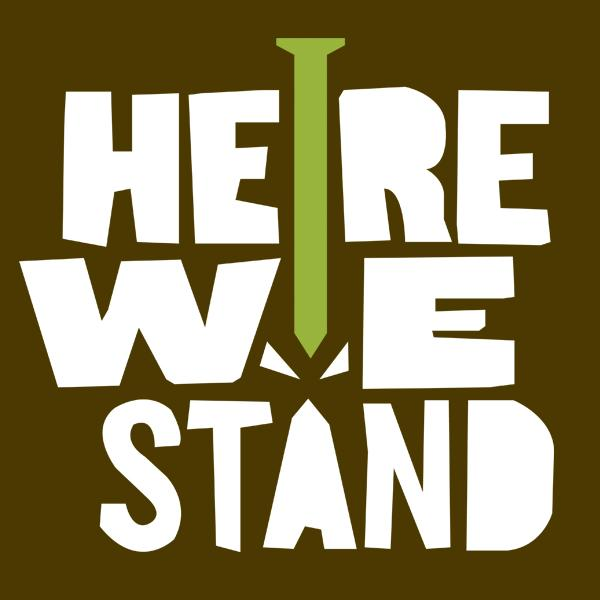 Confirmation Program
Weekly Worship attendance is required (In person or via FaceBook)
Worship Notes may be emailed to pastor@pitsburgtlc.org or placed in Pr Mel’s mailbox outside the Church Office
Confirmands are encouraged to take turns as Acolyte
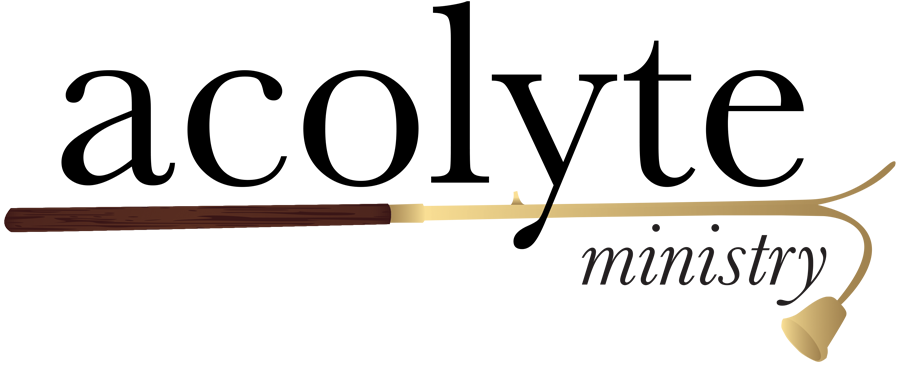 Please sign up for Acolyte Duty on the chart by the Church Office!
Confirmation Students are Highly Encouraged to perform Acolyte duty…         
Please sign up today!
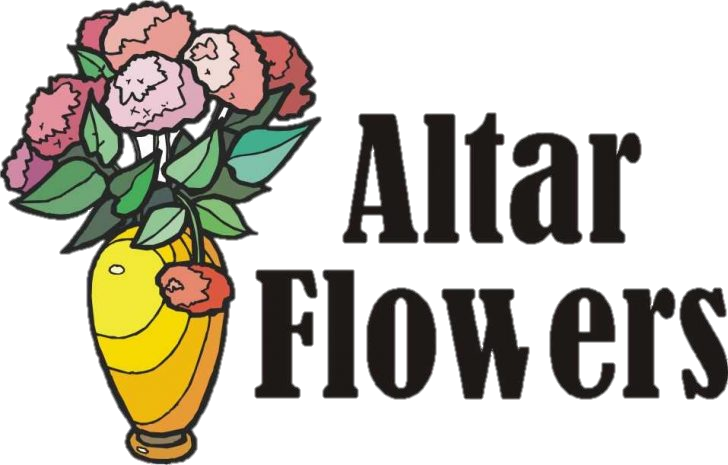 Commemorate special days like Anniversaries, Birthdays, Baptisms and more… 
Please sign up for Altar Flowers on the chart by the Church Office or see Shirley Rhoades
Trinity’s Team Meetings
Christian Education Team
Next Meeting

September 14th @ 6:00 pm

Purpose -- plan for Fall Festival

Please come if you can!
Save The Date
Fall Festival                                                                     – October 23 @ 3:00 pm
Confirmation Sunday                                      – October 30th 
All Saints Sunday/Annual Congregational Meeting                                                  – Nov 6th 
Thrive Campaign Celebration                       – Nov 20th
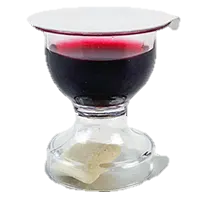 Holy Communion – Today!
Communion Elements are prepackaged by TruVine, a division of Concordia Church Supply Co.
Safe for all humans (Especially sinners)
 Holy Communion Schedule will resume our Pre-Covid Schedule
First and Third Sundays each month
All White and Red Sundays of the Church Year